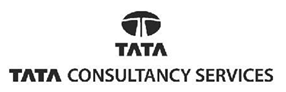 Enterprise Project Management (EPM) Solution Overview
Keshav Puttaswamy
Group Program Manager
Microsoft Corporation
Agenda
The business needs
What is EPM?
EPM solution capabilities
Demo
The Business Needs
Align work with strategic objectives
Rationalize investment
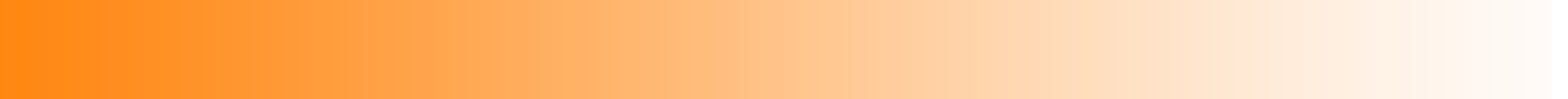 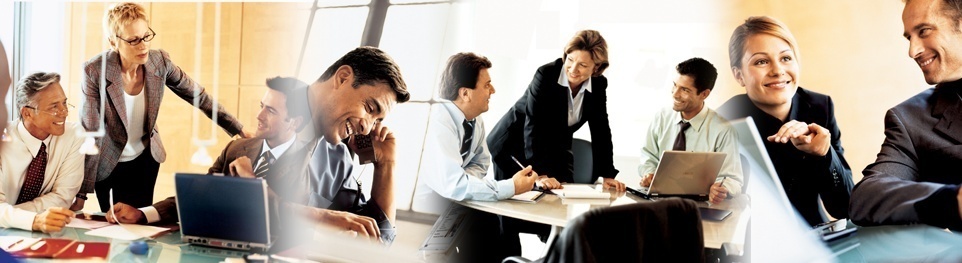 0
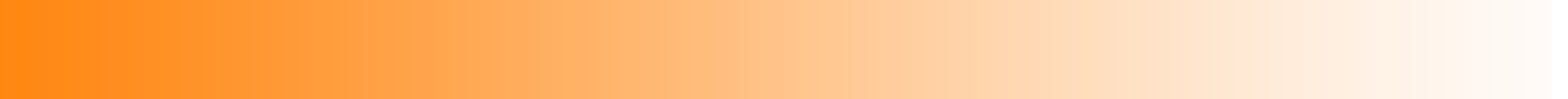 Gain visibility and control over projects
Manage projects and resources effectively
What Is Enterprise Project Management (EPM)?
EPM Definition
The Enterprise Project Management (EPM) Solution manages the entire investment and project life cycle—from strategic portfolio decisions to work management.
Capabilities
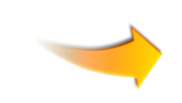 Demand Management
Portfolio Selection
Work Planning
Collaboration & Reporting
Core Microsoft Products Represented
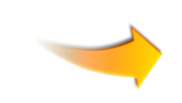 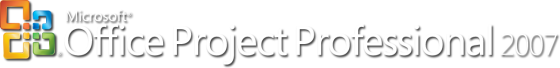 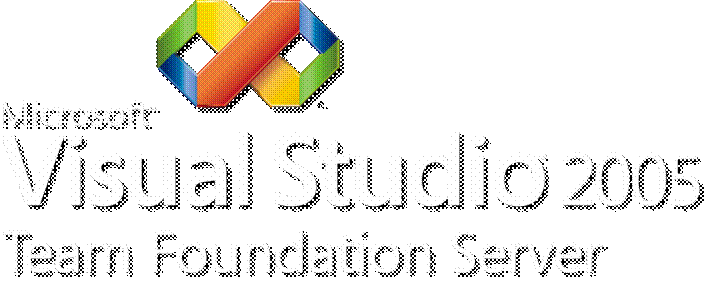 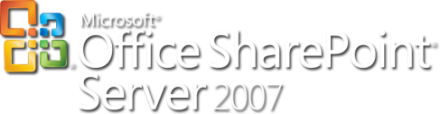 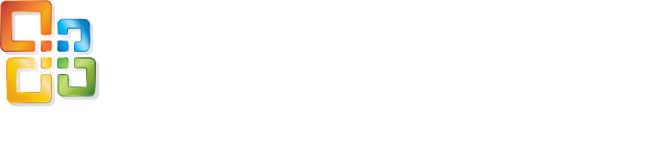 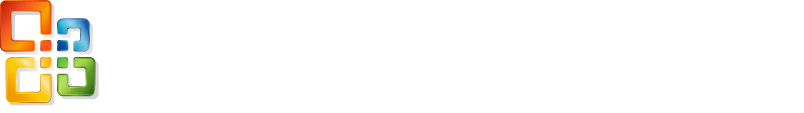 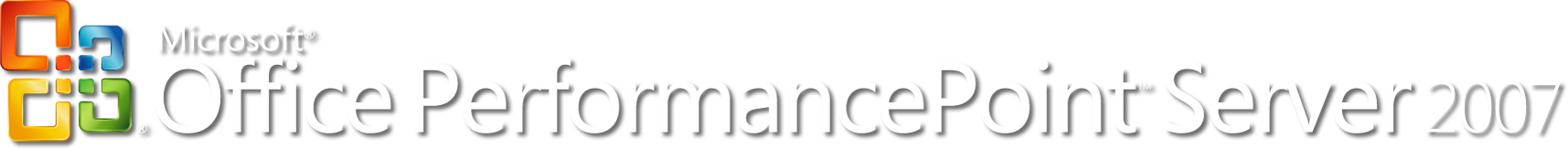 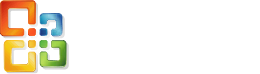 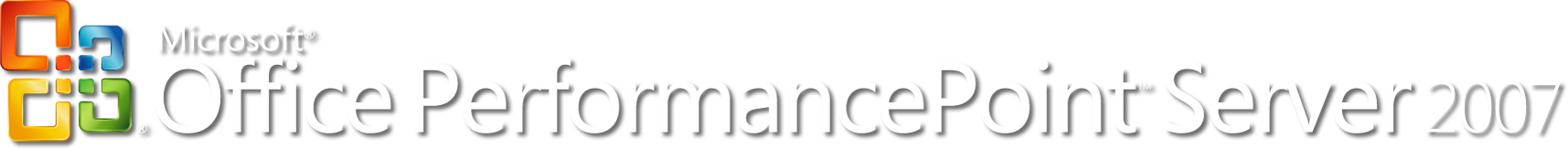 Service Pack 1
announcing
Project Professional 2007 SP1
Project Server 2007 SP1
Portfolio Server 2007 SP1
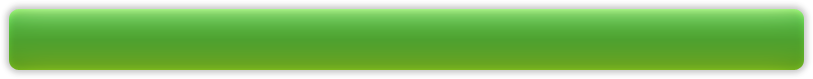 Enterprise Project Management
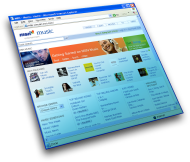 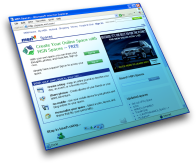 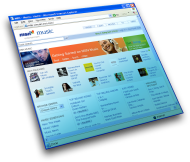 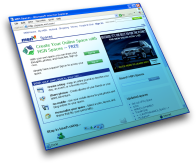 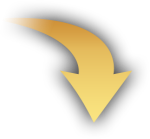 The Enterprise Project Management Solution
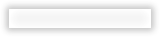 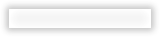 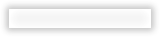 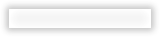 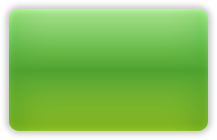 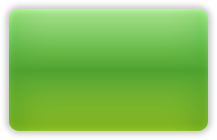 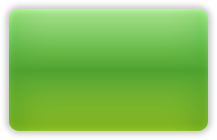 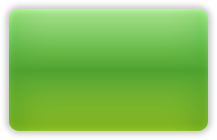 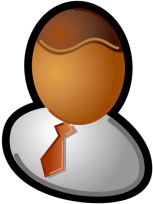 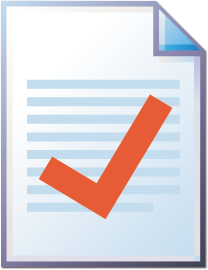 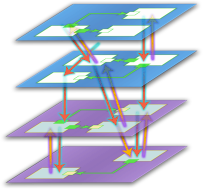 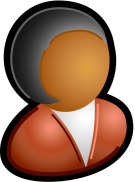 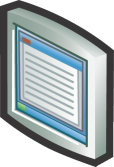 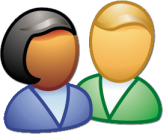 Collaboration & Reporting
Work Planning
Demand Management
Portfolio Selection
Demand Management
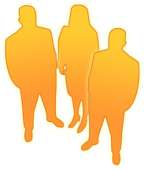 Capture detailed business case via customizable forms
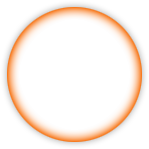 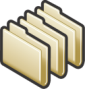 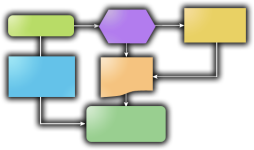 Automate business process using workflow
Capture high-level budgets for resources and costs
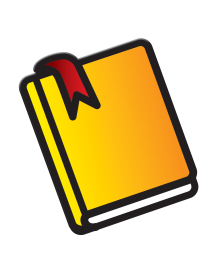 Organize projects into portfolios for selection, planning, and reporting
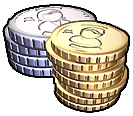 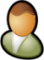 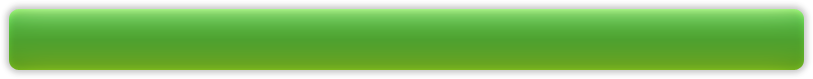 Enterprise Project Management
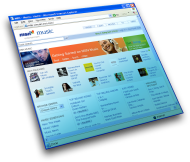 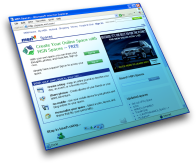 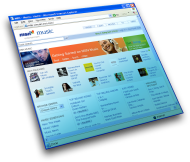 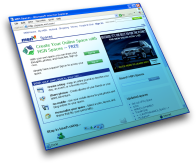 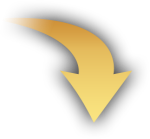 The Enterprise Project Management Solution
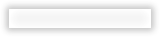 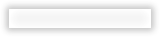 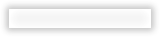 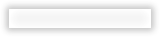 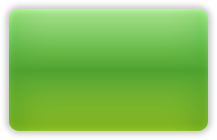 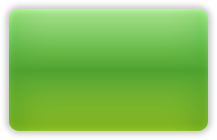 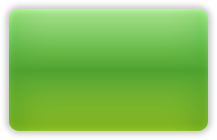 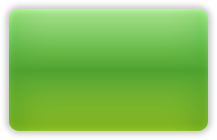 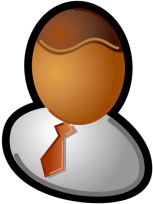 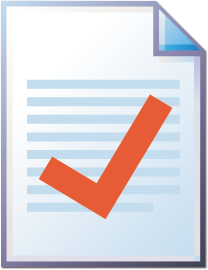 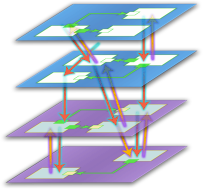 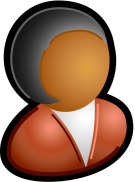 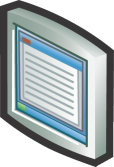 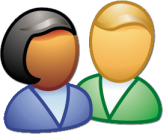 Collaboration & Reporting
Work Planning
Demand Management
Portfolio Selection
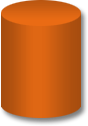 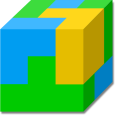 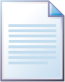 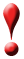 Portfolio Selection
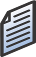 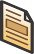 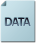 Prioritize business strategy and competing investments
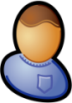 Align selected portfolios with your business strategy
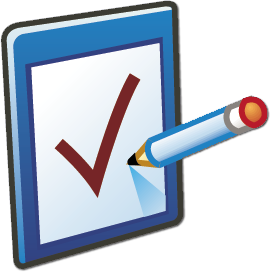 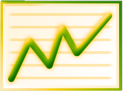 Determine optimal portfolio under budget and business constraints
Move approved projects to detailed planning
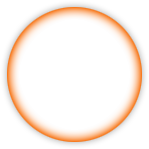 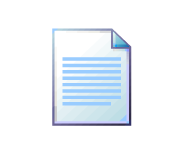 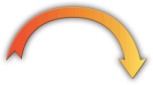 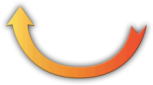 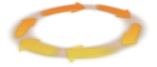 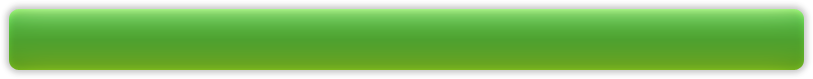 Enterprise Project Management
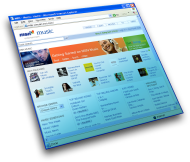 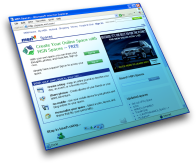 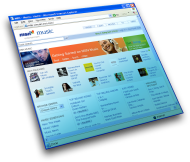 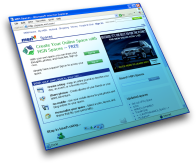 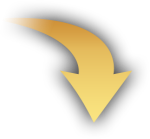 The Enterprise Project Management Solution
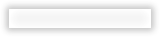 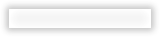 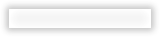 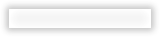 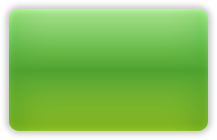 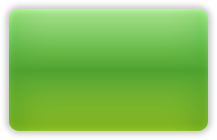 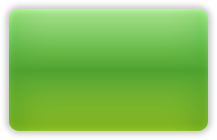 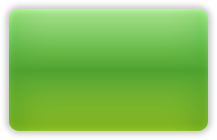 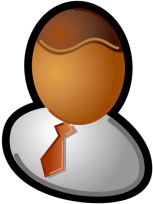 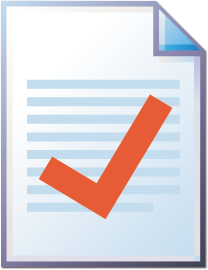 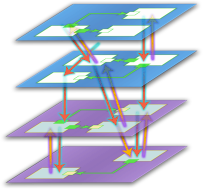 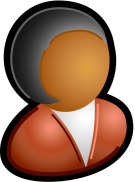 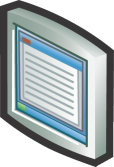 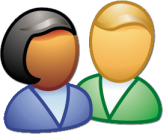 Collaboration & Reporting
Work Planning
Demand Management
Portfolio Selection
Work Planning
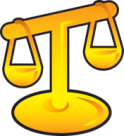 Plan resources at project level
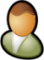 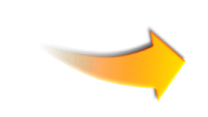 Support ongoing activities with simple web-based entry
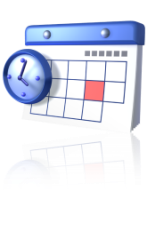 Intuitive Project client for detailed planning and scheduling
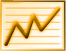 Improved performance and offline experience with cached mode
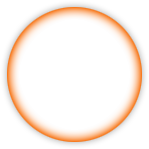 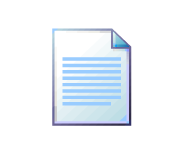 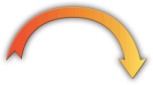 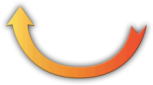 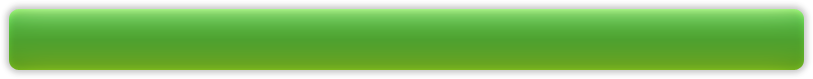 Enterprise Project Management
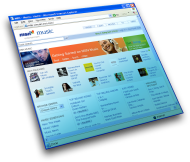 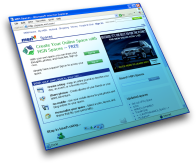 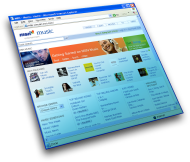 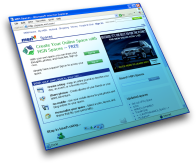 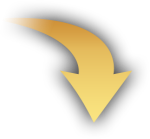 The Enterprise Project Management Solution
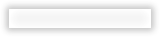 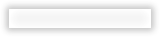 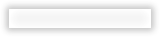 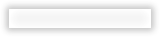 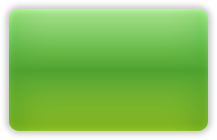 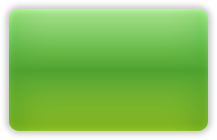 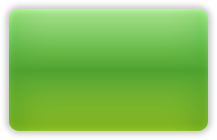 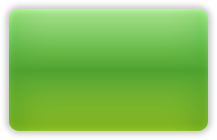 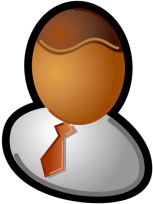 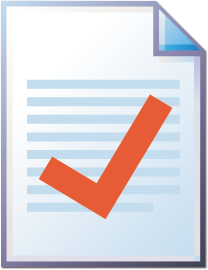 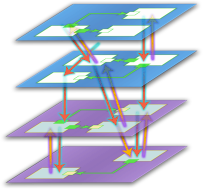 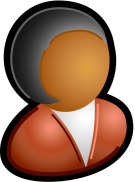 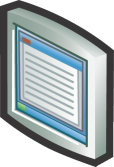 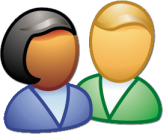 Collaboration & Reporting
Work Planning
Demand Management
Portfolio Selection
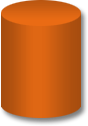 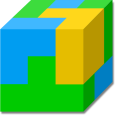 Collaboration & Reporting
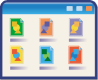 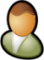 Collaboration via SharePoint project sites
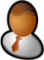 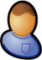 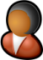 Capture all work and support integration with financial systems with enhanced timesheets
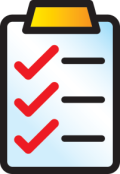 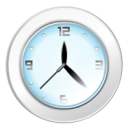 Get real-time reporting and cube analytics of all EPM data
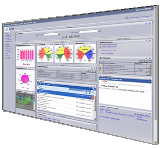 Monitor project health and portfolio performance with rich BI tools
EPM 2007 Overview
demo
Advantages of the EPM Solution
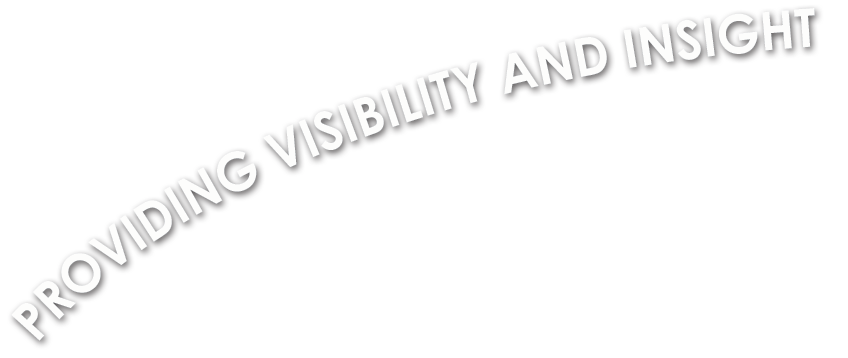 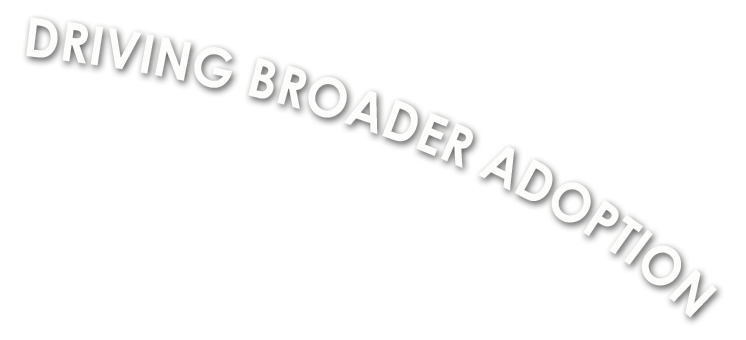 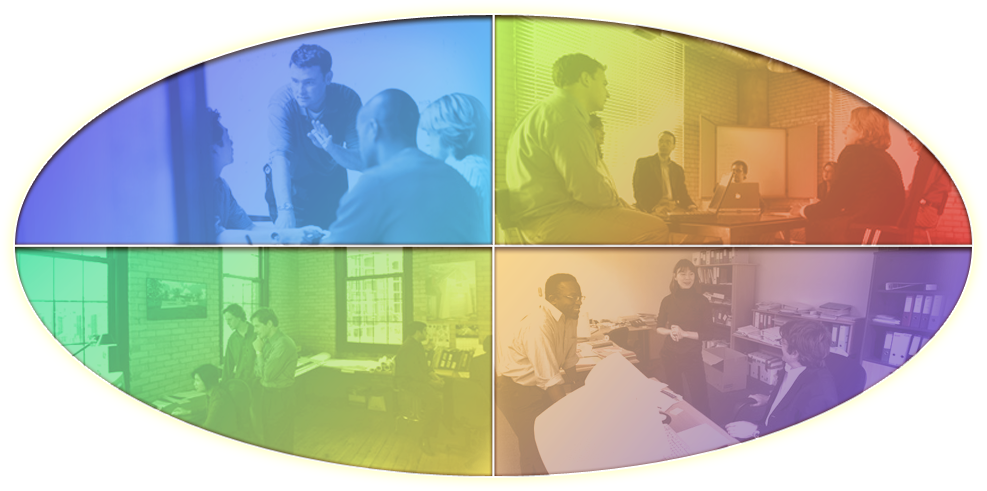 Align all work with your 
strategic objectives
Enable faster and 
broader adoption
Scale to support distributed
organizations
Easily integrate and 
automate your processes
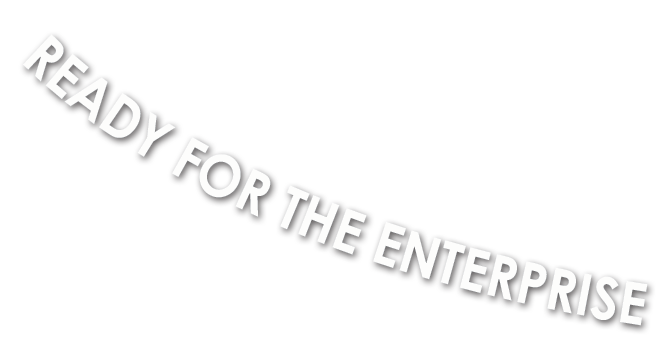 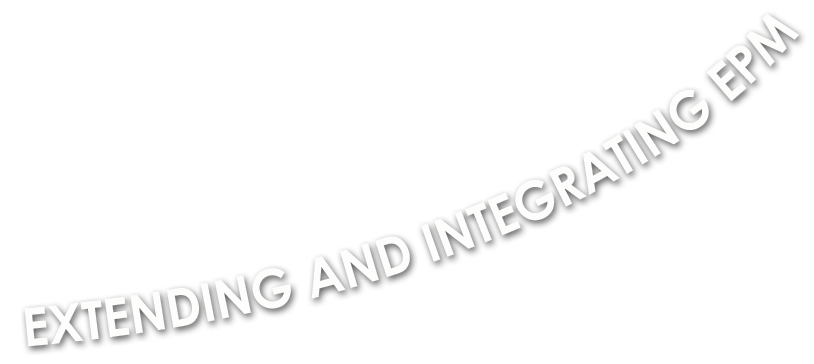 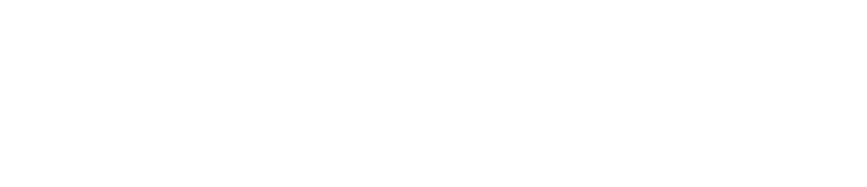 © 2007 Microsoft Corporation. All rights reserved. 
Microsoft, Windows, Windows Vista and other product names are or may be registered trademarks and/or trademarks in the U.S. and/or other countries. The information herein is for informational purposes only and represents the current view of Microsoft Corporation as of the date of this presentation.  Because Microsoft must respond to changing market conditions, it should not be interpreted to be a commitment on the part of Microsoft, and Microsoft cannot guarantee the accuracy of any information provided after the date of this presentation.   
MICROSOFT MAKES NO WARRANTIES, EXPRESS, IMPLIED OR STATUTORY, AS TO THE INFORMATION IN THIS PRESENTATION.